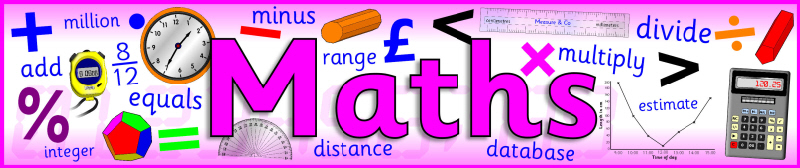 Data and graphs
I would like you to collect some data and then create a graph to show your data.
You will probably want to be able to collect 50 to 100 pieces of data. 
Possible things you could count:
Types of tree out of your window
Types of vehicle driving by / Colour of vehicles
Colour of flowers
Something you can find in your garden / see out the window
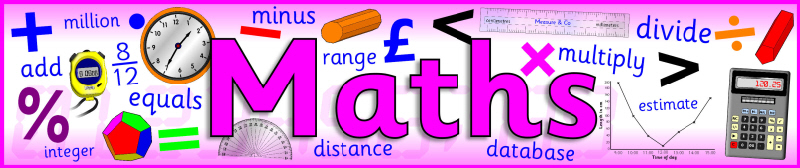 Data and graphs
Once you have decided what you will collect, give yourself 30 minutes to collect the data.
You will want to create a table to record your data in.

Once you have your data, you can then create a graph to show your data. You can use either:
A bar chart
A pie chart
Your own way to show your data
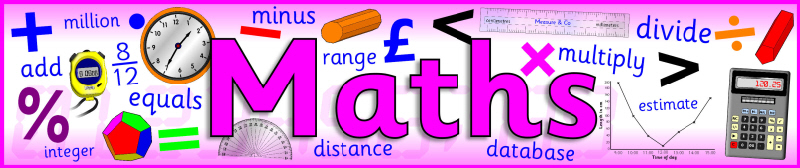 Data and graphs - examples
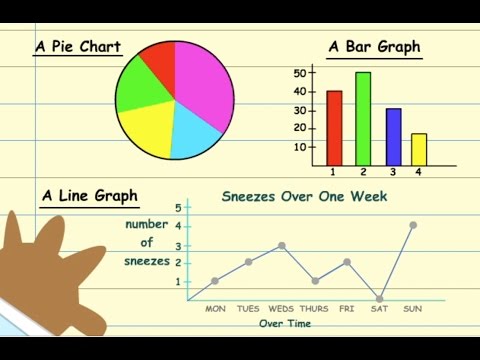 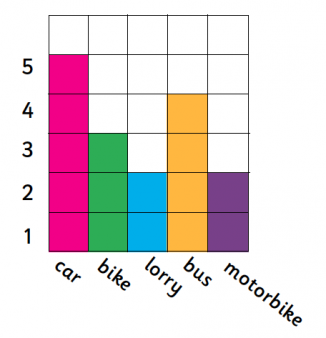 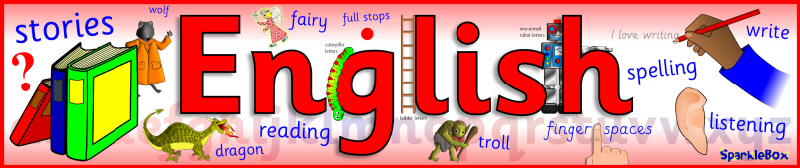 Can you try this exercise from BBC Bitesize about hyperbole, similes and metaphors?

https://www.bbc.co.uk/bitesize/articles/zhcc92p
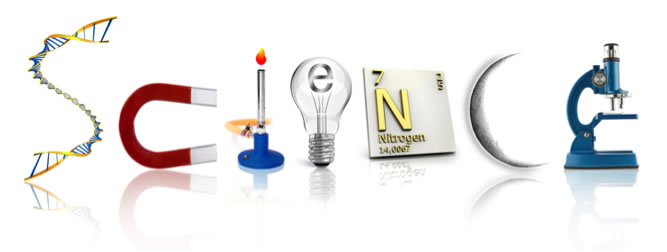 Living Things and their habitats
I would like you to try and identify as many trees as you can that are around you. You can do this on a walk, from inside your house or in your garden. 
How many different types of trees can you find? 
This is your task for today. Can you look in 2 different places. The link below may help you:
https://www.woodlandtrust.org.uk/blog/2020/03/tree-id-kids/